Area and Perimeter: Perimeter of a rectangle
Intelligent Practice
Silent 
Teacher
Narration
Your Turn
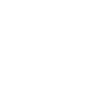 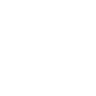 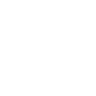 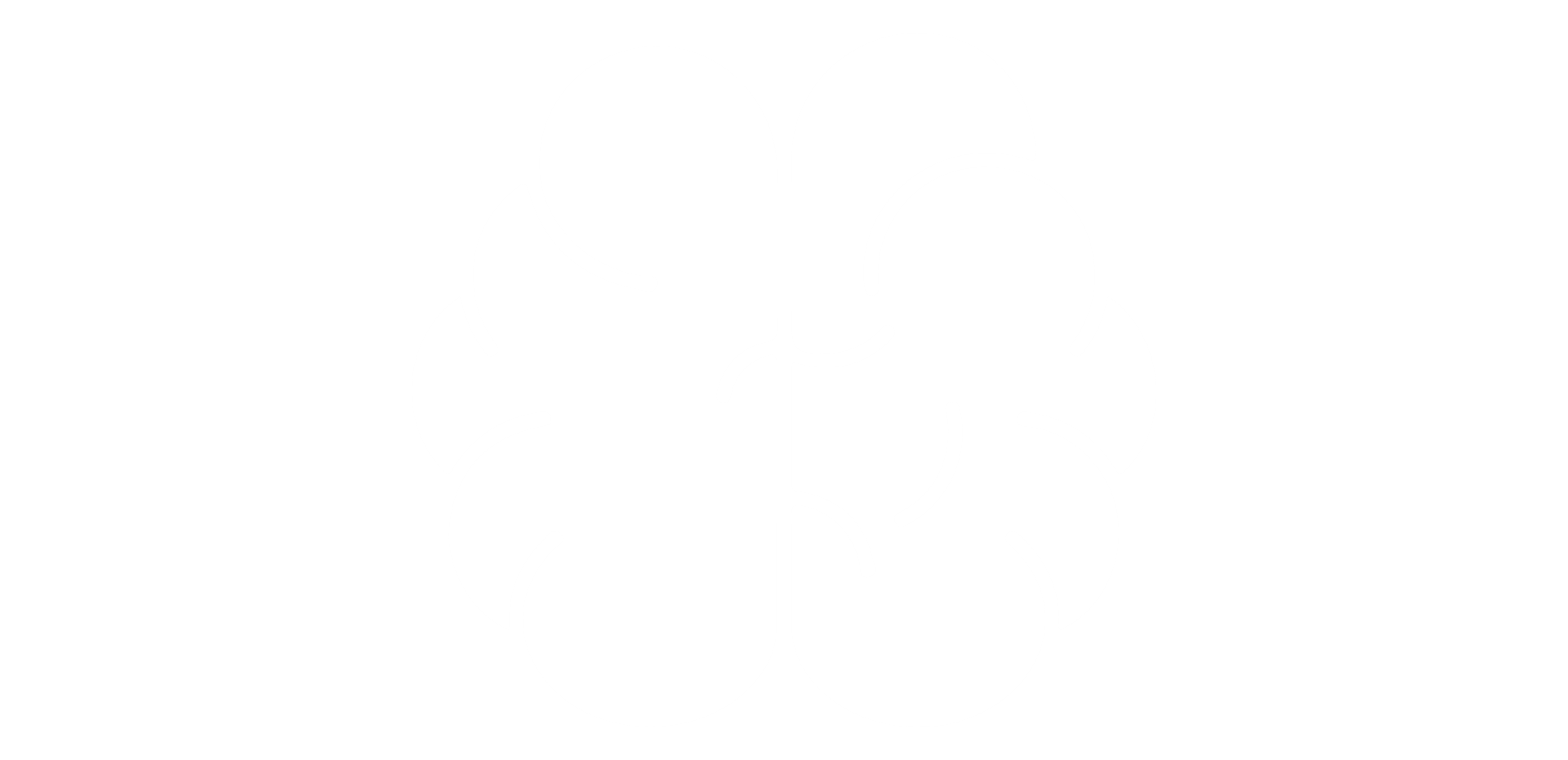 Example
For more videos visit mrbartonmaths.com/videos
Worked Example
Your Turn
@mrbartonmaths
Perimeter =
Perimeter =
Perimeter =
@mrbartonmaths
Perimeter =
Perimeter =
Perimeter =
@mrbartonmaths
Perimeter =
Perimeter =
Perimeter =
@mrbartonmaths
@mrbartonmaths
@mrbartonmaths
@mrbartonmaths